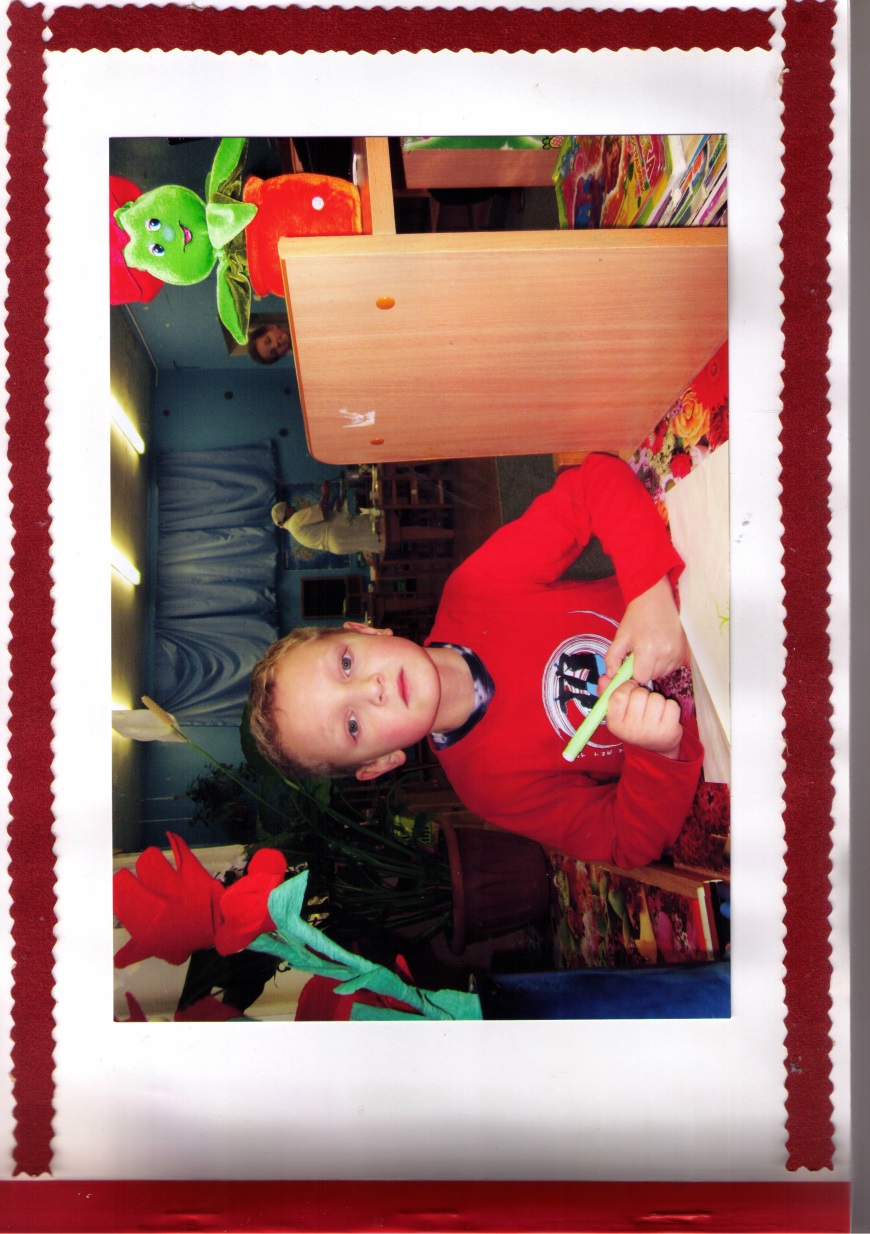 ПортфолиоЦветкова дениса
Автор Кокина Татьяна Анатольевна 
КПК «Теории и технологии развития художественного творчества детей дошкольного возраста в контексте ФГОС»
Интересующие свободные темы Дениса : военная техника, сюжетные рисунки людей в движении (Летящие с парашютом, бегающие, прыгающее). В рисунках Денис проявляет фантазию.
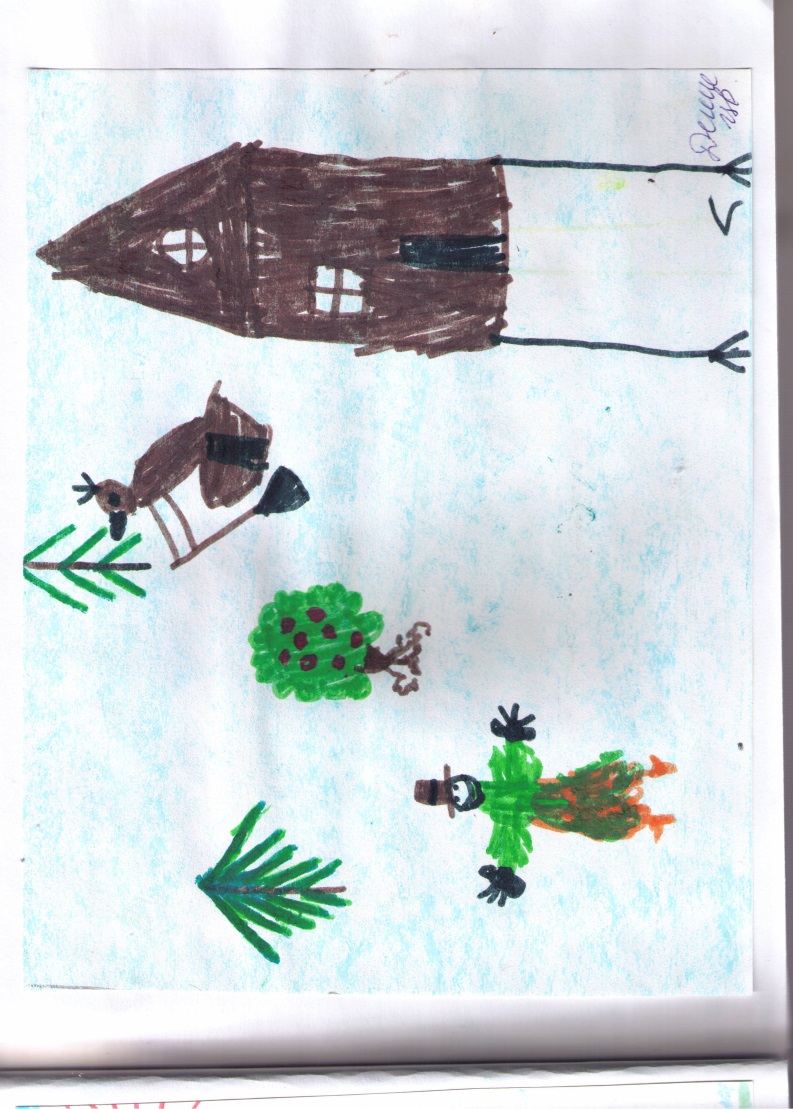 Впечатляют Дениса темы «Домашние животные», «Дикие животные», «Птицы», «Млекопитающие».
Дома у Дениса очень много игрушек – животных, с которыми он играет, приносит в детский сад. Мы их рассматриваем, обыгрываем и рисуем
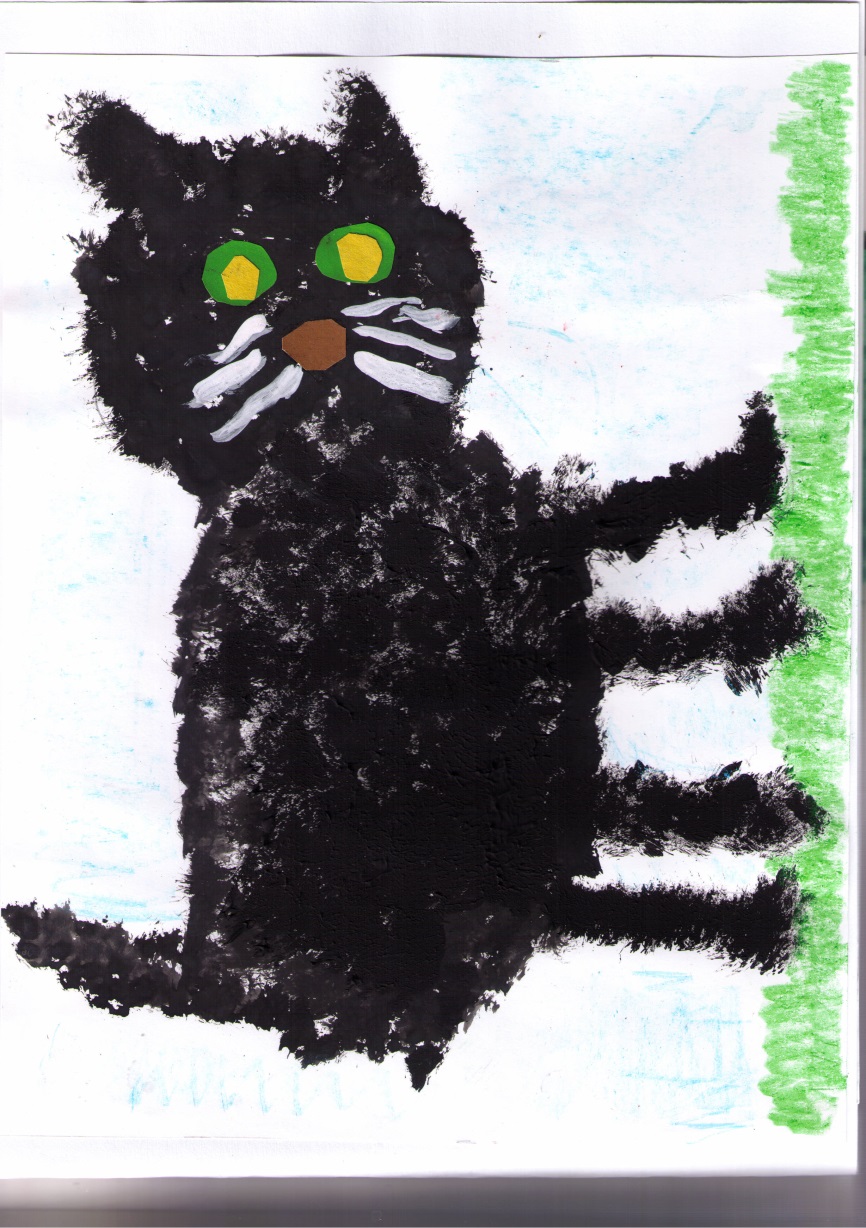 Темы «Моя мама», «Моя семья», «Дом в котором я живу», «Мои друзья»  Денис рисует  в основном в детском саду
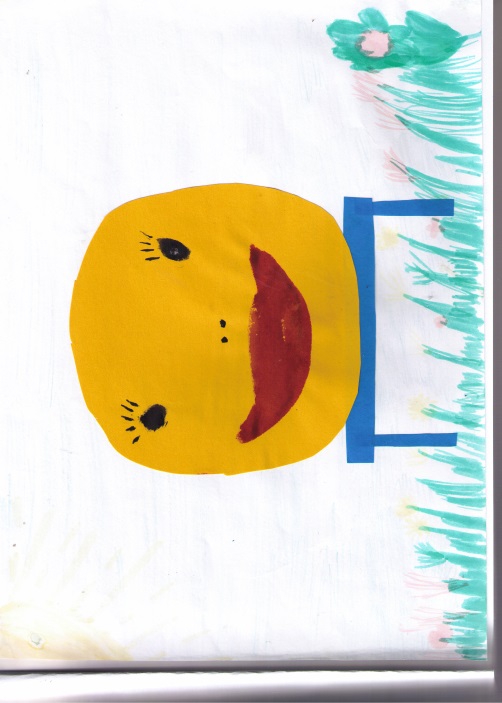 Денис любит рисовать карандашами, мелками, фломастерами. Цвета выбирает яркие. Самая цветная работа сказка «Колобок»
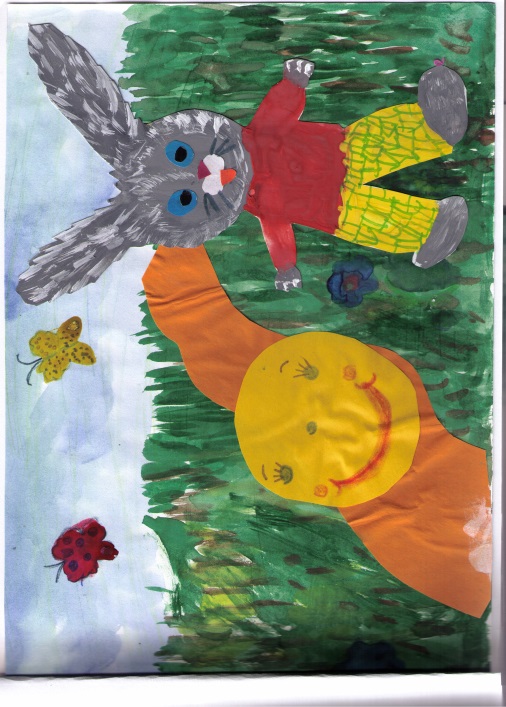 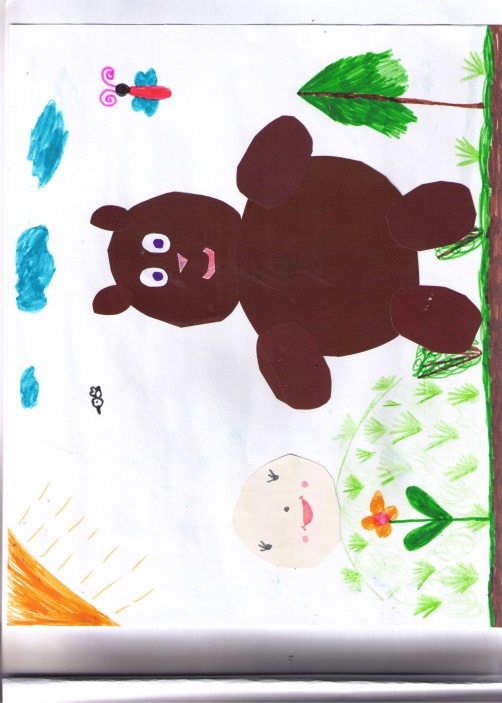 Денис рисует медленно, обдумывает тему, композицию рисунка. Быстро нарисованные работы – это те работы, которые не заинтересовали Дениса
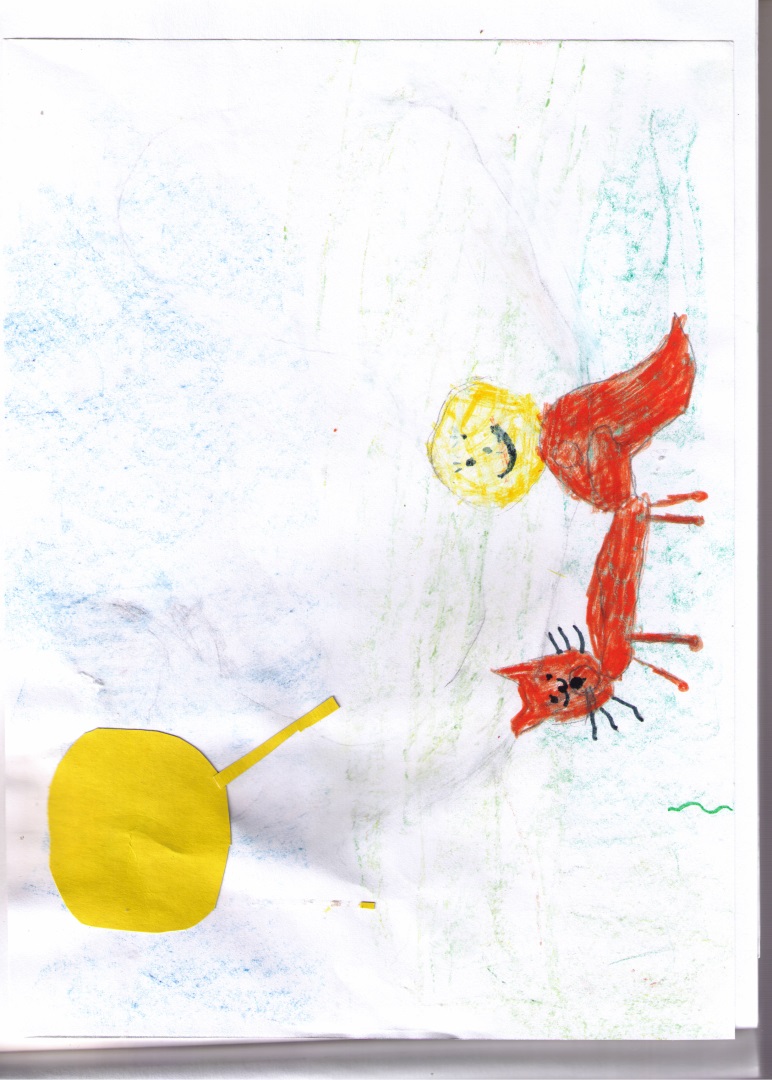 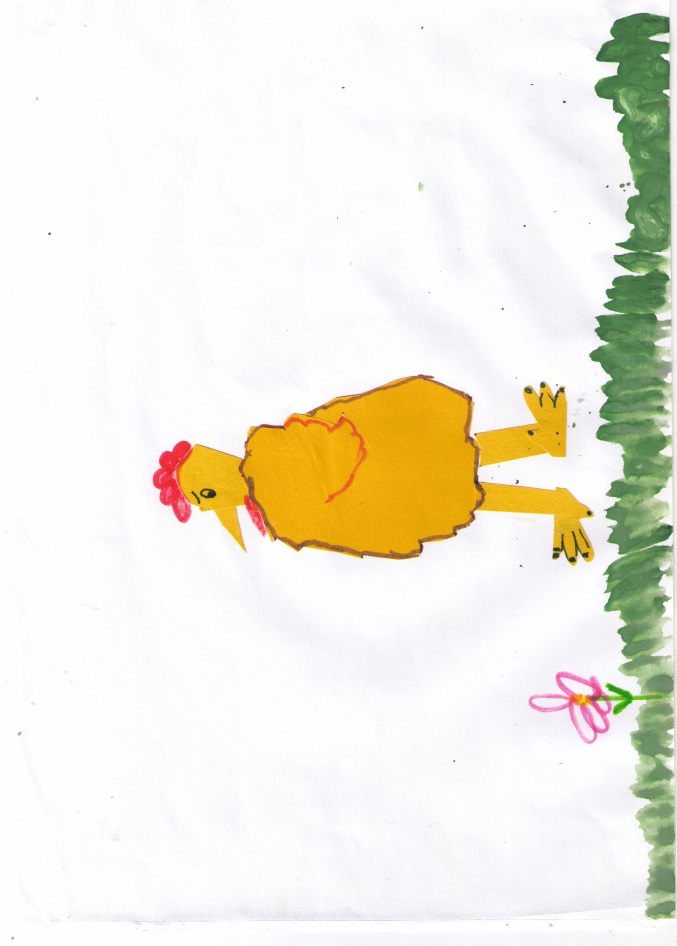 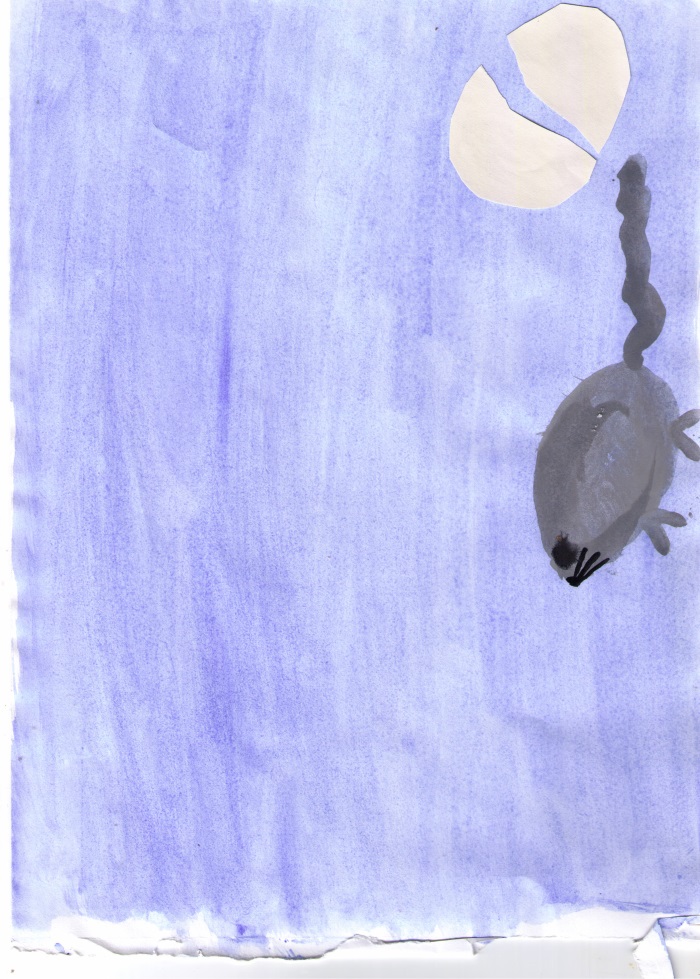 Денис увлекается лепкой. 
В этой художественной области он преуспел. Сам придумывает разные истории, лепит героев.
Мы с Денисом участвуем в муниципальных конкурсах рисунков.
В муниципальном конкурсе по Правилам дорожного движения Денис занял 3 место.
Винни пух
Муха цокотуха
Работа Дениса с родителями